South Dublin County CouncilLitter Management Plan 2023-2025
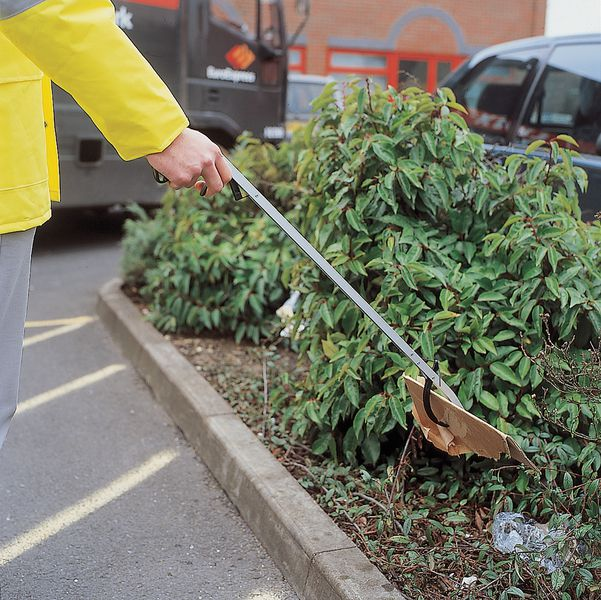 South Dublin County Council  
13th November 2023
[Speaker Notes: The SDCC Litter Management Plan was reviewed and a Draft replacement plan for consultation purposes was prepared for public consultation.]
Requirements of the Litter Management Plan
Requirements:

The LMP is prepared as prescribed in Section 10 of the Litter Management Acts

Section 11 sets out the requirements of a litter management plan

Section 12 sets out the procedure for making, amending or replacing a litter management plan

Section 13 provides that the making, review, amendment or replacement of a litter management plan shall be a reserved function
Timeline of the Litter Management Plan 2023-2025
Timeline:

Review of LMP 2020-2022 & Initiation of 2023-2025 plan – went to Environment SPC in 2022

Draft plan for public consultation: Tues 8th August 2023 – Tues 19th September 2023

Submissions/observations were received up to 4.00 p.m. on Tues 19th September 2023
 
129 submissions/observations were received in total

Final draft plan went to Environment SPC 6th November 2023 and was recommended to Council for approval by the members
Public Consultation Draft Litter Management Plan
Categories of Submissions/Observations
129 submissions / observations received
Additions to the Revised Draft Plan
RECOMMENDATION
Having considered the submissions made, a revised Draft Litter Management Plan was prepared and presented to the Environment Public Realm and Climate Change SPC at their meeting held on 6th November. The revised plan will cover the period 2023-2025 (three years) and action plans put in place in each of the three years of the plan will seek to address the issues raised in the submissions, subject to the availability of resources. It is noted that the new Litter Management Plan 2023 – 2025 will be closely linked to the Climate Change Action Plan 2024-2029.
 
On the recommendation of the Environment, Public Realm and Climate Change SPC, the proposed revised Draft Litter Management Plan 2023 – 2025 drafted in accordance with the Litter Pollution Act 1997 as amended, is now before the members for approval.